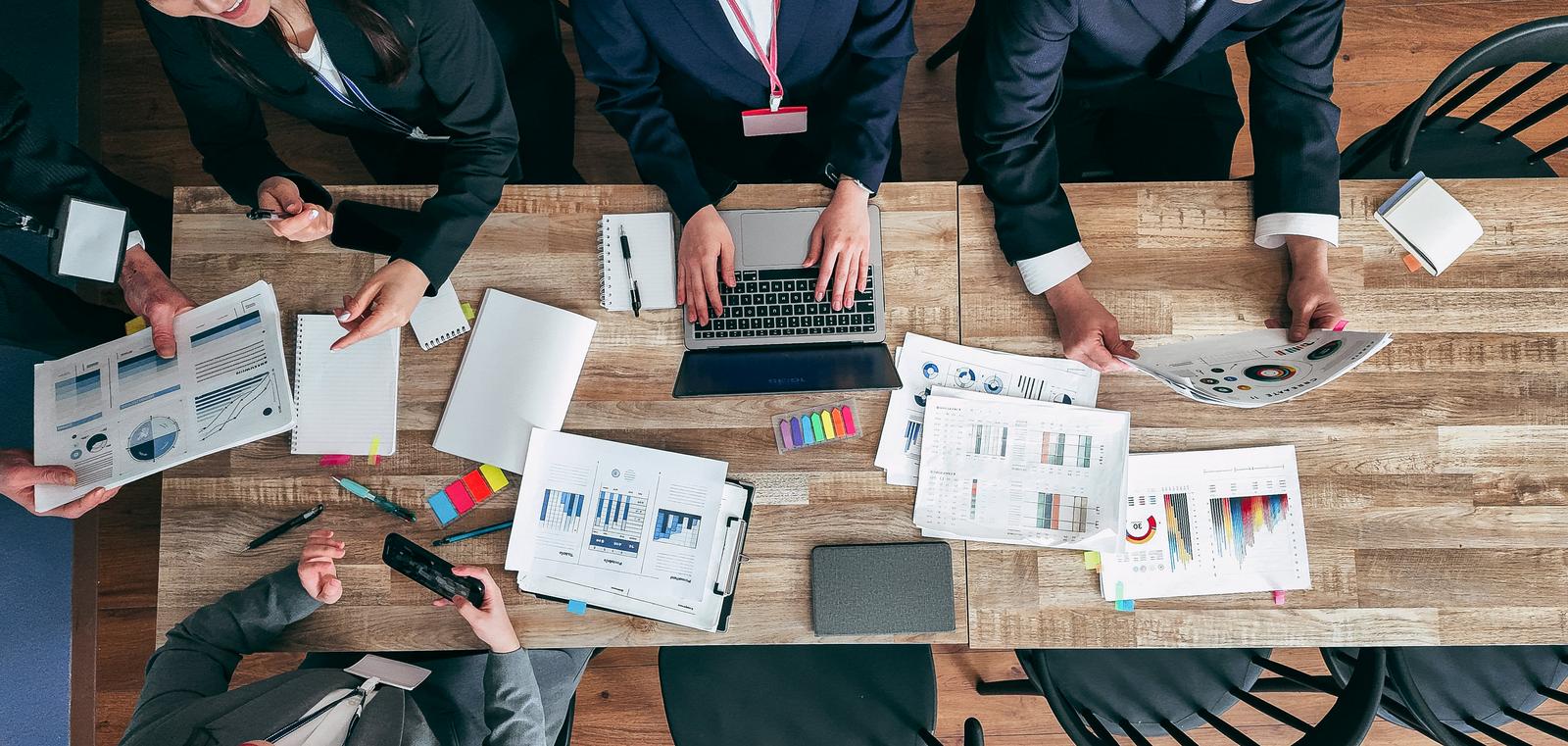 2024/11/16
Subject-Specific Inquiry Special Program
Takashi Sato
(Kitsuki High School)

Hiroaki Miura

(Oita Prefectural Board of Education)
1. Self-Introduction
Get to know each other 
　　　　　　　　　with your group members! 

You have 1 minute to introduce yourselves. 

Include following information 
　　　　　　　　　in your self-introduction.
Information
1. Name

2. School

3. Club Activity / What you like to do

4. Any information you want to share 
    　with your group members
If time allows, answer questions from the other group members!
【Examples】
　・When did you start playing volleyball?

　・Who is your favorite musician?
　
　・Which school subject do you like most?
Try to give some information   in addition to the answer!
【Examples】
　When did you start playing volleyball?

　　→I started playing volleyball 
           when I was a junior high school student. 
       →I read “HAIKYU” and I was impressed 
           by the characters!
Additional Information
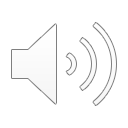 1st Speaker Ready
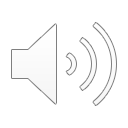 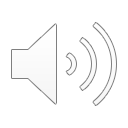 Self-Introduction

   【Examples】
　・When did you start playing volleyball?

　・Who is your favorite musician?
　
　・Which school subject do you like most?
1 minute
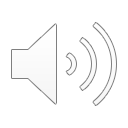 STOP
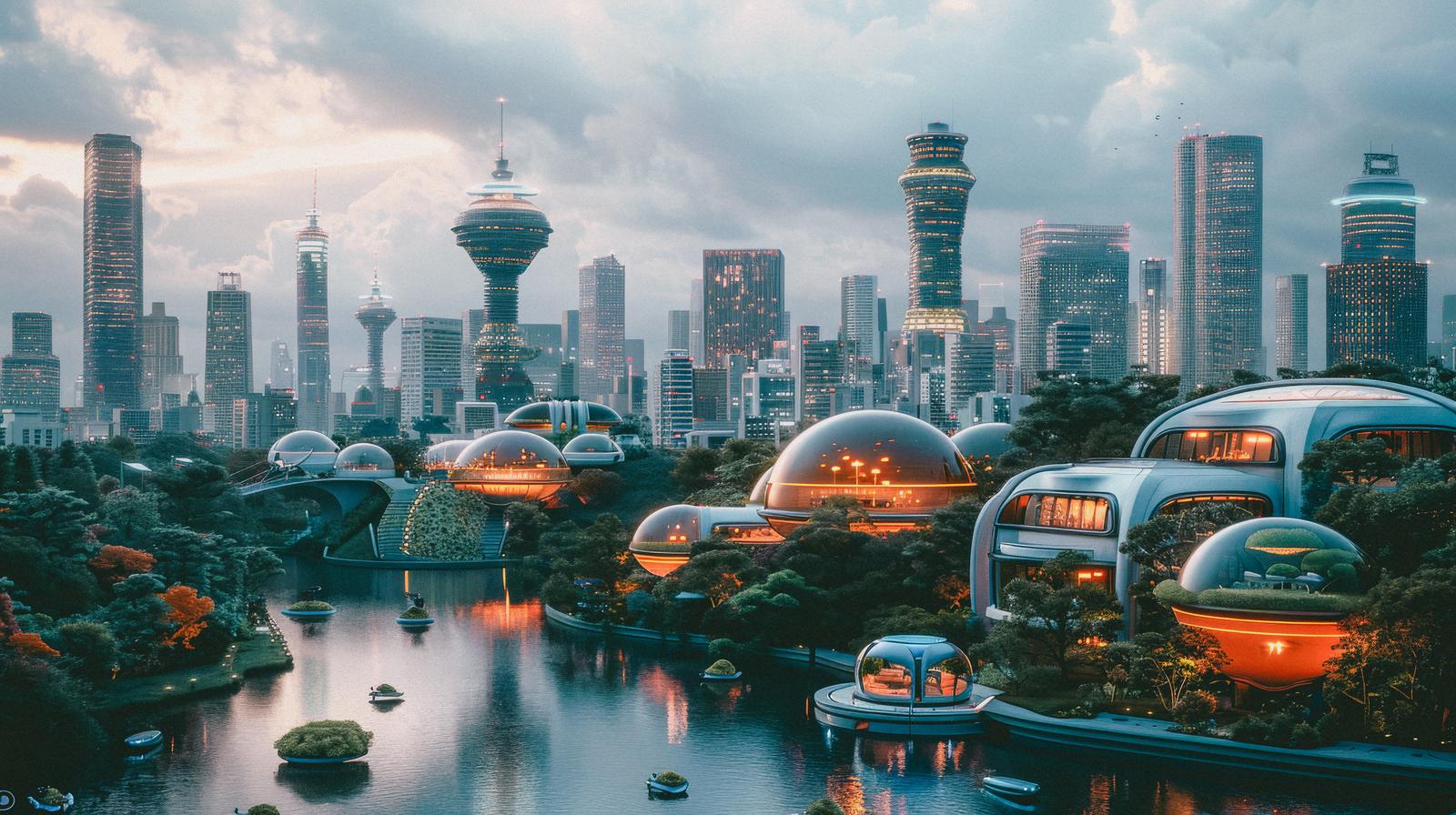 2. Introduction of the Topic
These days, technology is advancing very fast and it has a big influence on our daily lives.
Choose one example of technology which you think has the biggest influence on our daily lives and give the reason or example for it.
No Sentences!! Just Keywords!
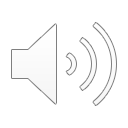 Thinking  Time

30 seconds
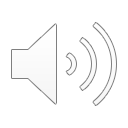 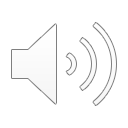 Choose one example of technology 
 
  which you think has the biggest influence 

    on our daily lives 

and give the reason or example for it.
30 seconds
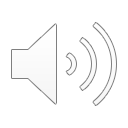 STOP
Share your ideas!
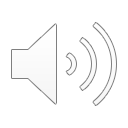 1st Speaker Ready
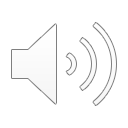 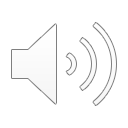 2. Introduction of the Topic

   
　・Technology which you think has 
           the biggest influence on our daily lives

　・The reason or example for it
1 minute
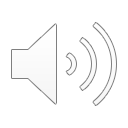 STOP
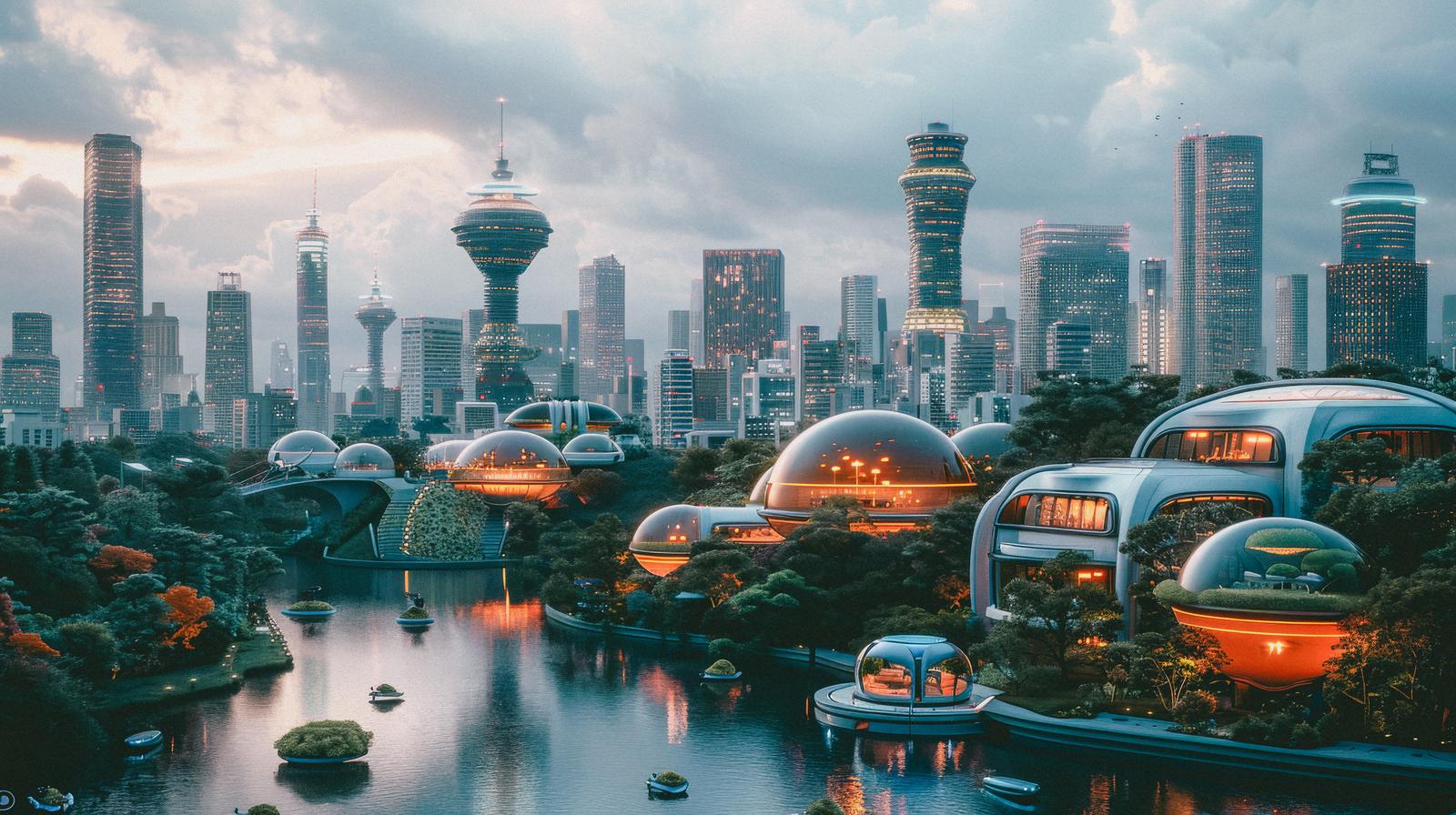 Share your ideas with the whole class!
Which technology do you think has the biggest influence 
on our daily lives?
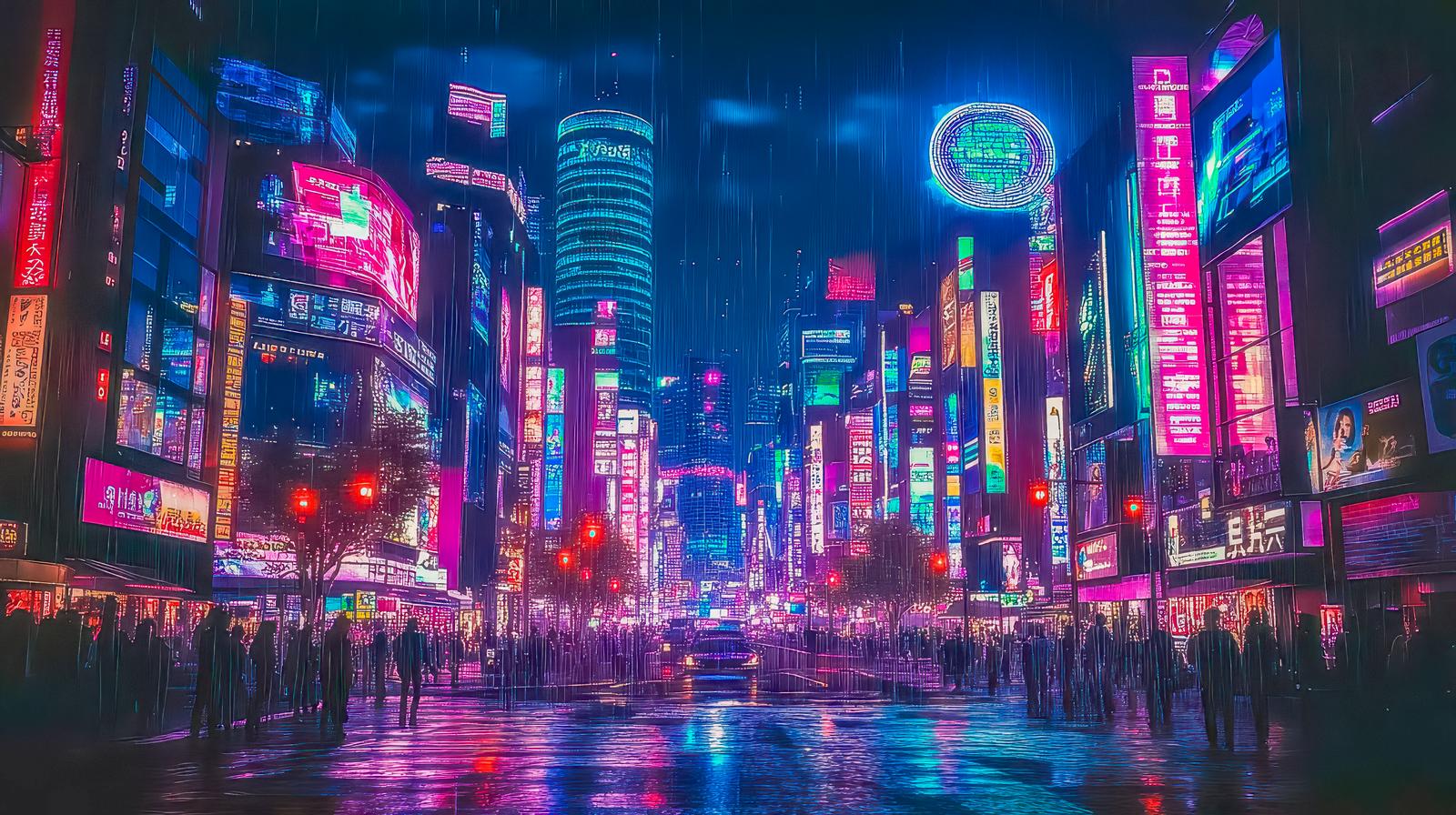 3. Introduction of  
             Generative AI
Video Explanation
1
Watch the video which explains what generative AI is and answer the following questions.
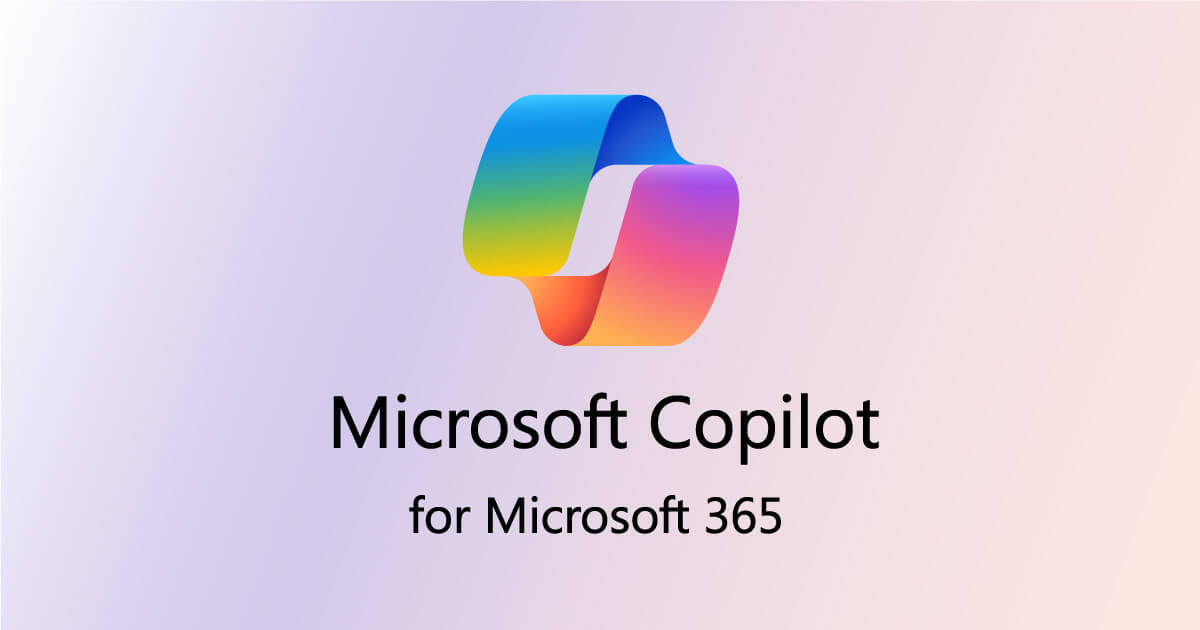 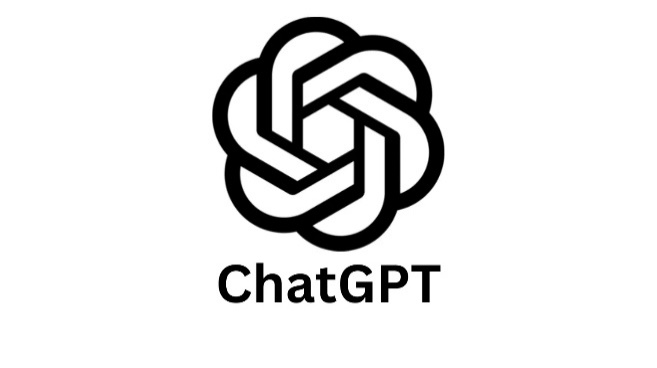 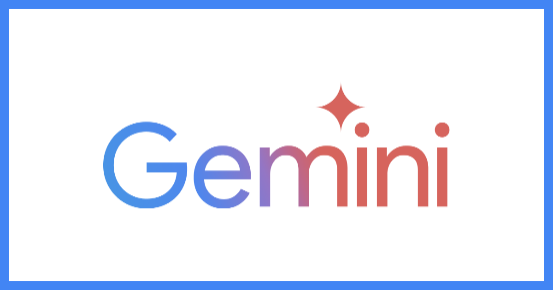 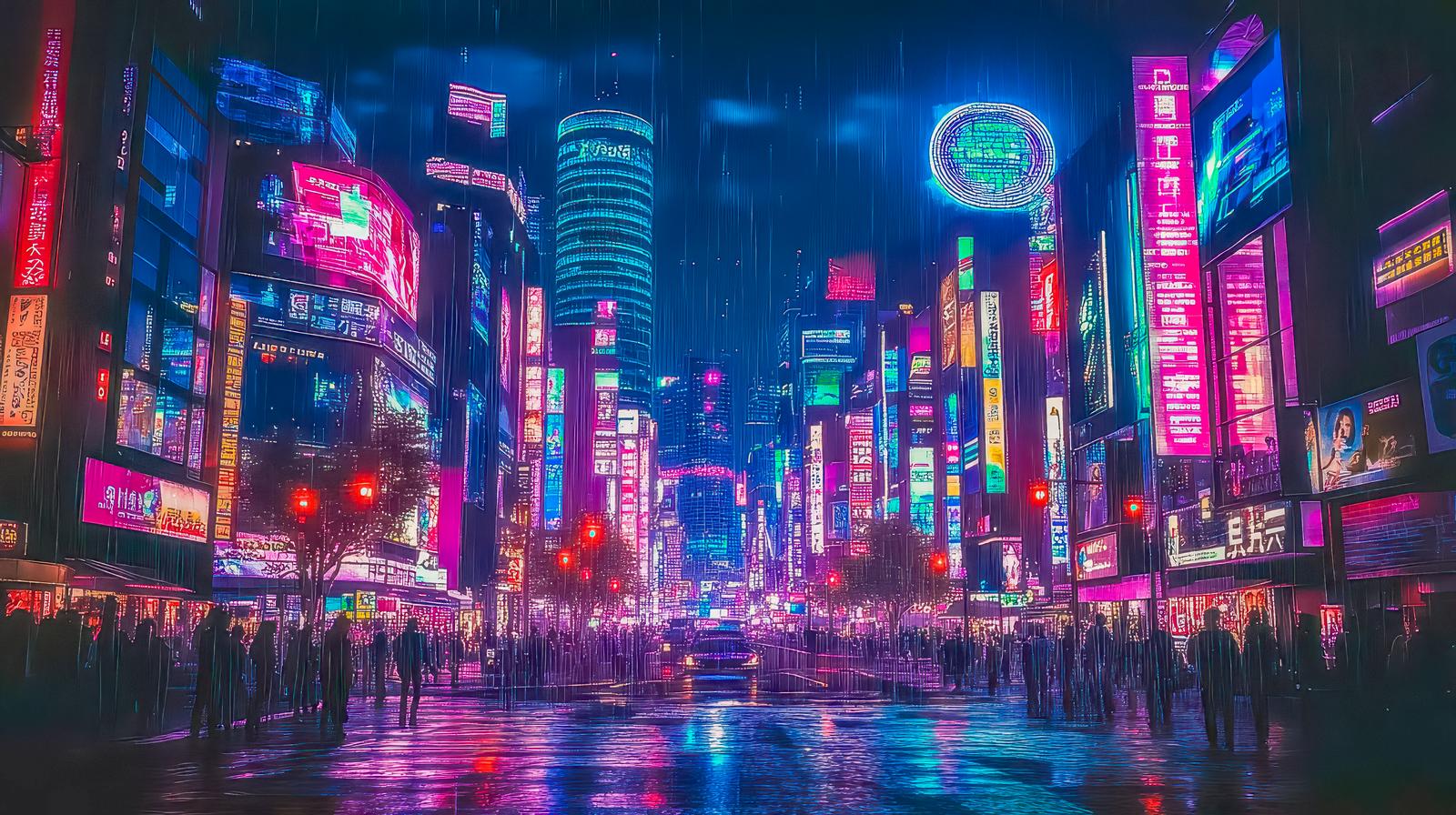 3. Introduction of  
             Generative AI
2
Questions to Answer
Q1. What is generative AI?

Q2. How does it learn to do that?

Q3. Does it work like our brain?

Q4. What can it make exactly?

Q5. Can it make mistakes?

Q6. Can it learn from its mistakes?
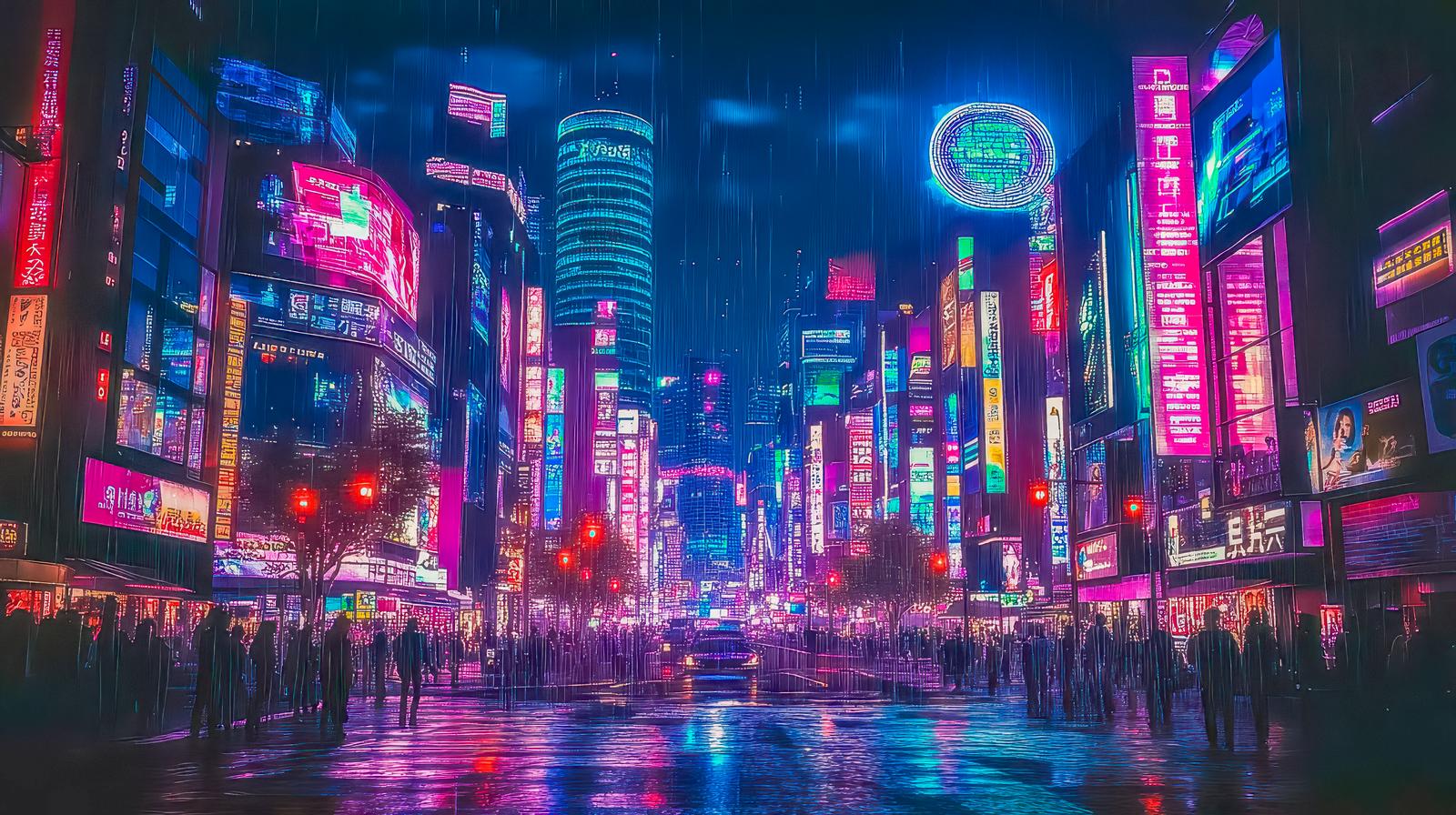 Share your ideas with your group members!
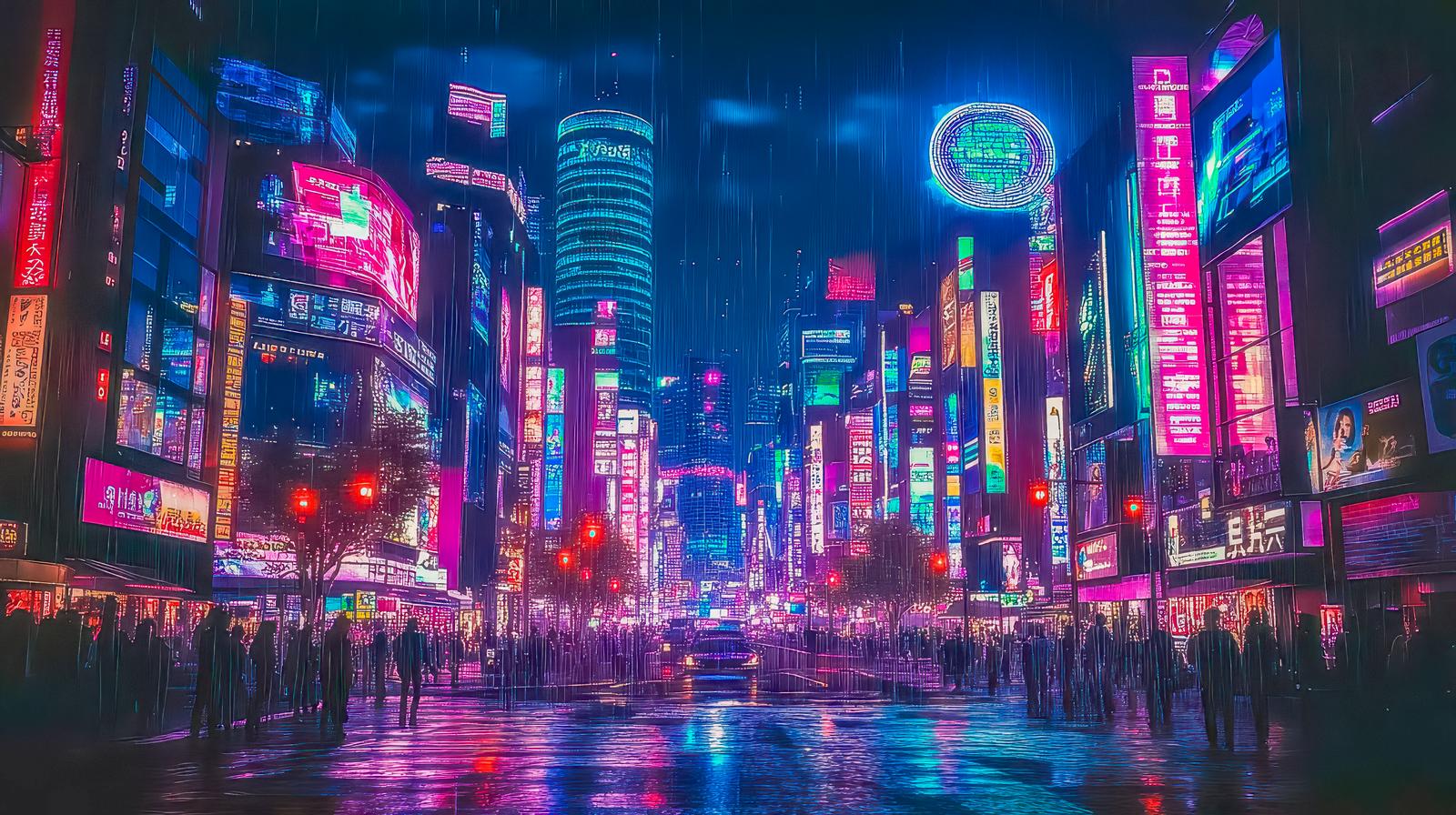 Share your ideas 
    with the whole class!
Q1. What is generative AI?


It is a type of technology 

　that can create new things 

　　like pictures, stories or music.
Q2. How does it learn to do that?


It uses something called machine

   learning, which is a way for 

      computers to learn from data.

 (It works by learning from lots of 

examples that it sees or hears.)
Q3. Does it work like our brain?

In some ways, Yes.
Q4. What can it make exactly?

It can make almost anything 

　 you can imagine.
Q5. Can it make mistakes?

Yes, sometimes it can.
Q6. Can it learn 
           from its mistakes?

Yes. By getting feedback, 

 
　 AI adjusts and improves.
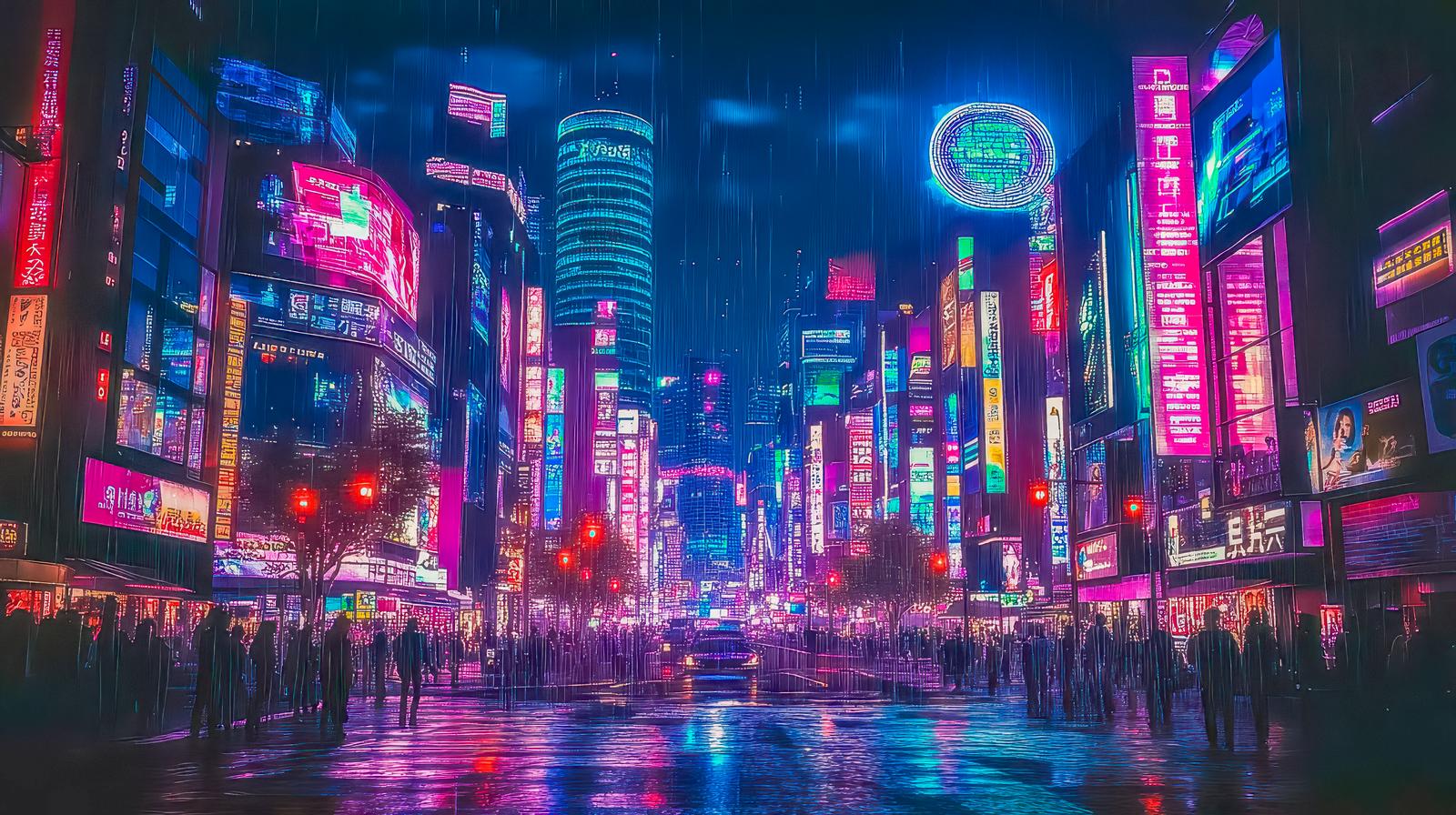 Generative AI 

   can do a lot of things 

     for us, but…

・ChatGPT
・Gemini
・Microsoft Copilot

　　　　　　　　　　　　　　and more…
4. Scanning
Watch the text which explains what generative AI is and answer the following questions.

Question
what percentage of total US jobs will disappear in the future?
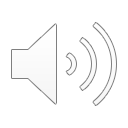 2 minutes Ready
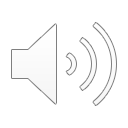 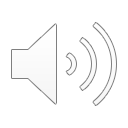 4. Scanning

Question
    what percentage of total US jobs 
        will disappear in the future?
2 minutes
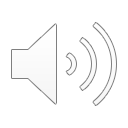 STOP
4. Scanning
Share your ideas with your group members!
Question
what percentage of total US jobs 
　　will disappear in the future?
Share your ideas with    the whole class!
Around 50 % 
(of jobs are at risk.).
5. Jigsaw Reading : Expert
Each group is assigned one article from A to D, and you will help each other to understand the problem caused by generative AI. 

Summarize the problem and make preparations for explaining it to other groups.
5. Jigsaw Reading : Expert
In the next session, each of you will make a new group, and you will explain the problem you have read to new group members. 

You have 1 minute to explain the problem to new group members.

You can write down some keywords on your notes, but you cannot write down and read sentences.
5. Jigsaw Reading : Expert
C
B
A
1　　　　　2　　　　　  3　　　　    4




　     1　　　　　2　　　　　  3　　　　    4
D
B
A
D
C
6. Jigsaw Reading : Jigsaw
In a new group, 
    explain the problem you summarized 
      to other group members within 1 minute.

After listening to each explanation, 
    group members have 1 minute to ask questions.
6. Jigsaw Reading : Jigsaw
After listening to the explanation 
    and asking questions, 
        you will choose the appropriate title 
            for each explanation.

Bias / Copyright Issues / 
False Information / Privacy Problems
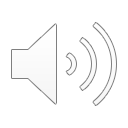 Speaker (A) Ready
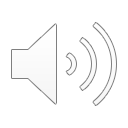 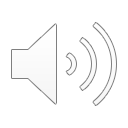 6. Jigsaw Reading : Jigsaw

   
　  Explain the problem you summarized 
      to other group members within 1 minute.
1 minute
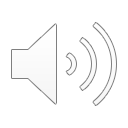 STOP
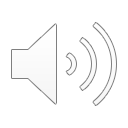 Questions Ready
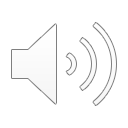 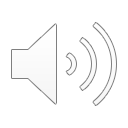 6. Jigsaw Reading : Jigsaw

   
Ask questions and 
  choose the appropriate title for each explanation 
    from the options.
1 minute
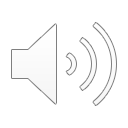 STOP
5. Jigsaw Reading : Jigsaw
Share your ideas with the whole class!
7. Pair Work
Question 
What knowledge or skills are important 
     to live in the future with generative AI? 

Why do you think the knowledge or skills 
     are important? 

What will you do to get the knowledge 
     or skills?
7. Pair Work
You have 3 minutes 
       for preparation and practice.

You can use your note, 
       but you cannot read the sentences.

You must keep speaking for 1 minute.
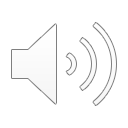 3 minutes Ready
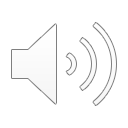 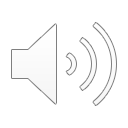 Question 
What knowledge or skills are important 
     to live in the future with generative AI? 

Why do you think the knowledge or skills 
     are important? 

What will you do to get the knowledge 
     or skills?
3 minutes
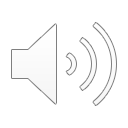 STOP
7. Pair Work : Speaker
Tell your ideas to your partner.
 
You have 1 minute to speak.

You can use your note, 
       but you cannot read the sentences.
7. Pair Work : Listener
Listen to the speaker and take notes.

After the speech, check your understanding 
      by asking questions.

When you finish checking your understanding, 
      give some comments.
 
You have 1 minute to ask questions 
       and give the comments.
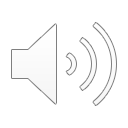 ①Speaker Ready
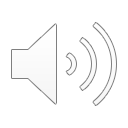 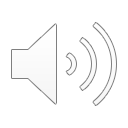 【Useful Expressions】
I think the ability to ~ is needed because…. 
    So I will…

As we learned in this lesson, we have to know … because…. I would like to…

In my opinion, ~ is important because…. 
    So, I will…
1 minute
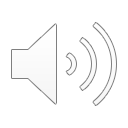 STOP
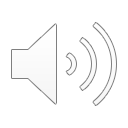 Listener Ready
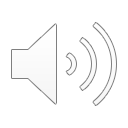 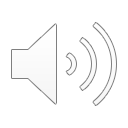 【Useful Expressions】
You think ～ is needed because… Right?

So you will… Right?

I also think ～ is important because…

I didn’t understand the reason. 
  Will you tell me one more time?
1 minute
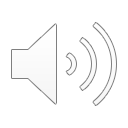 STOP
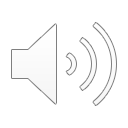 SWITCH
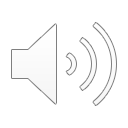 ①Speaker Ready
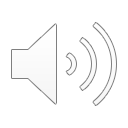 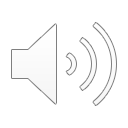 【Useful Expressions】
I think the ability to ~ is needed because…. 
    So I will…

As we learned in this lesson, we have to know … because…. I would like to…

In my opinion, ~ is important because…. 
    So, I will…
1 minute
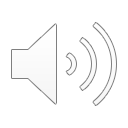 STOP
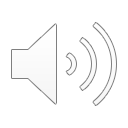 Listener Ready
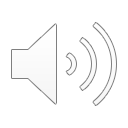 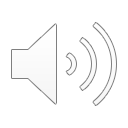 【Useful Expressions】
You think ～ is needed because… Right?

So you will… Right?

I also think ～ is important because…

I didn’t understand the reason. 
  Will you tell me one more time?
1 minute
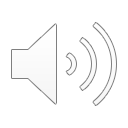 STOP
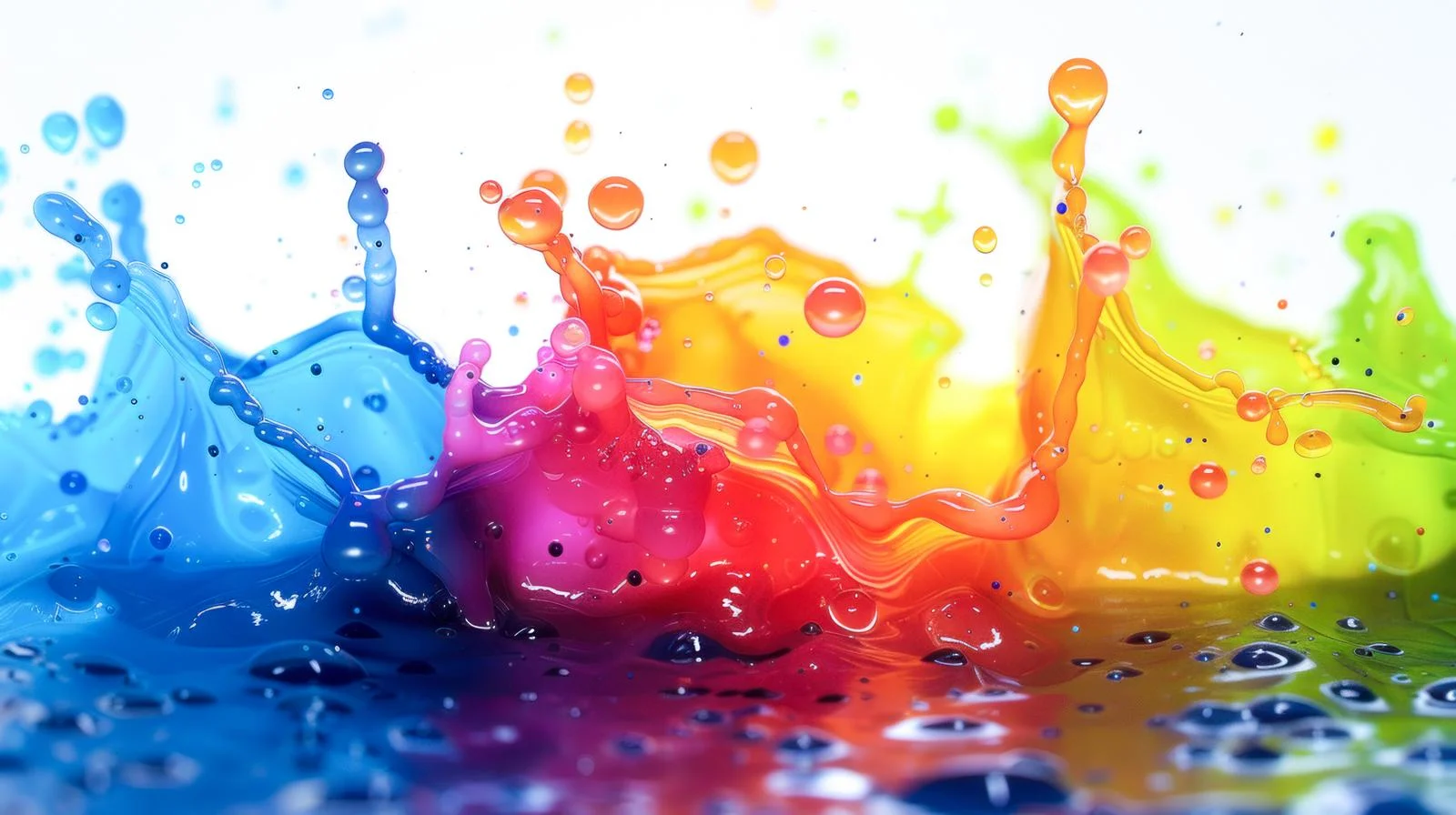 8. Skimming
Read the article “Emissions on the Rise” and answer the following question.
Why are the greenhouse gas emissions of one company increasing?
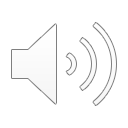 3 minutes Ready
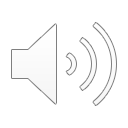 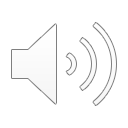 Question 

Why are the greenhouse gas emissions of one    
   company increasing?
3 minutes
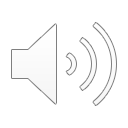 STOP
8. Skimming
Share your ideas 

    with your group members!
8. Skimming
Share your ideas with the whole class!


Because their AI systems need 
    a lot of computers to run them.
9. Writing an Essay and Reflection
Write an essay about what knowledge or skills are important to live in the future with generative AI, the reason, and what you will do to get the knowledge or skills.

Within the essay, include comments about what you thought through the lesson or what you thought when you listened to the ideas of other students.
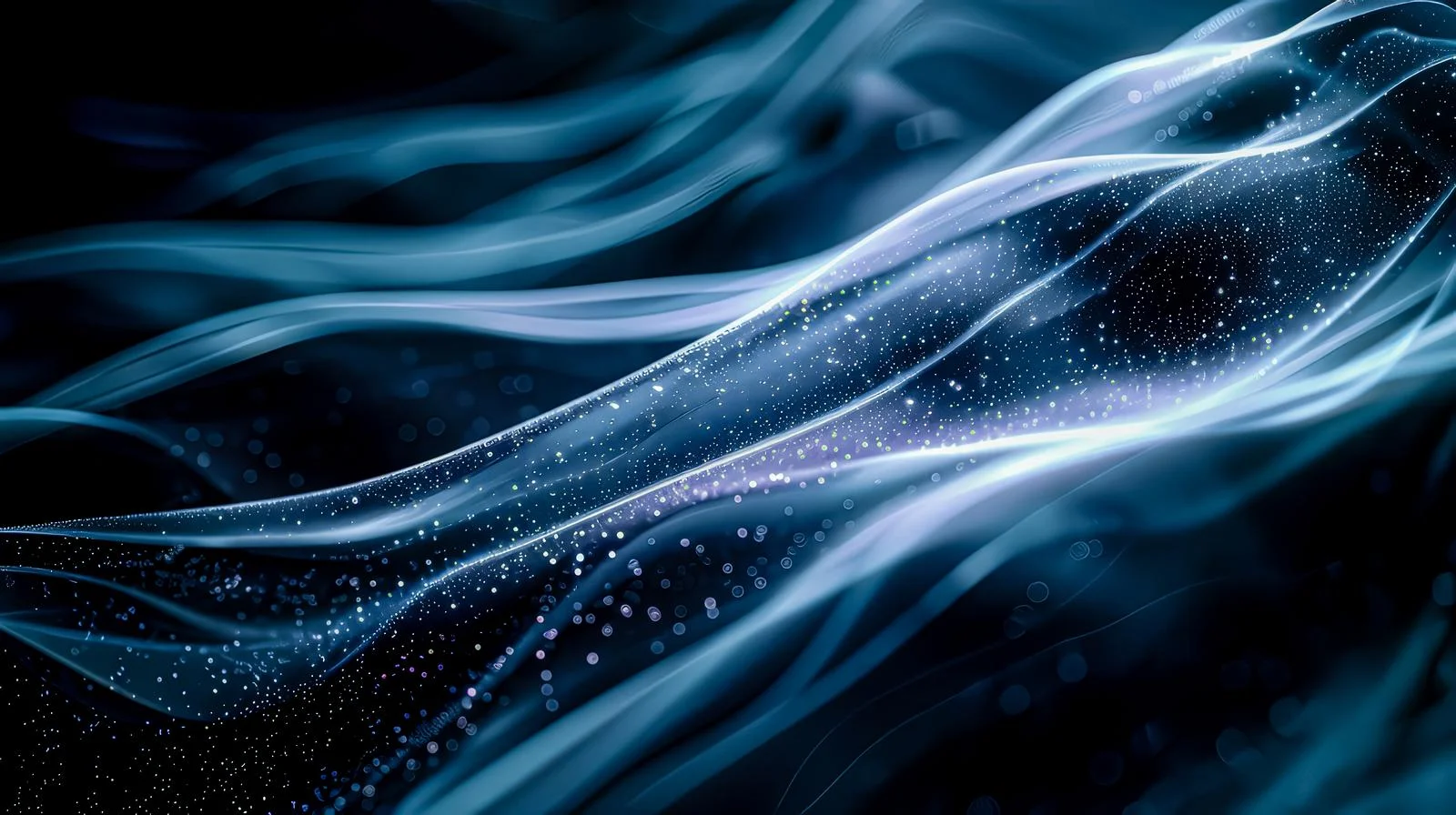 Thank you
for your participation!
We hope you will make
a wonderful future!